Tenant Leaders and Nonpartisan Election EngagementCourtney Cooperman (she/her), project manager, NLIHC
About Our Homes, Our Votes
NLIHC’s nonpartisan campaign to boost voter turnout among low-income renters and people experiencing homelessness, and to elevate housing as an election issue
Empowers tenant leaders, advocates, and direct services organizations to register, educate, and mobilize voters
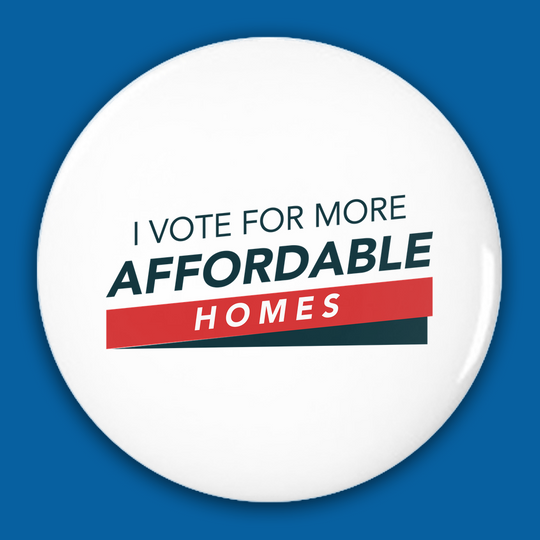 Voter Turnout Disparities
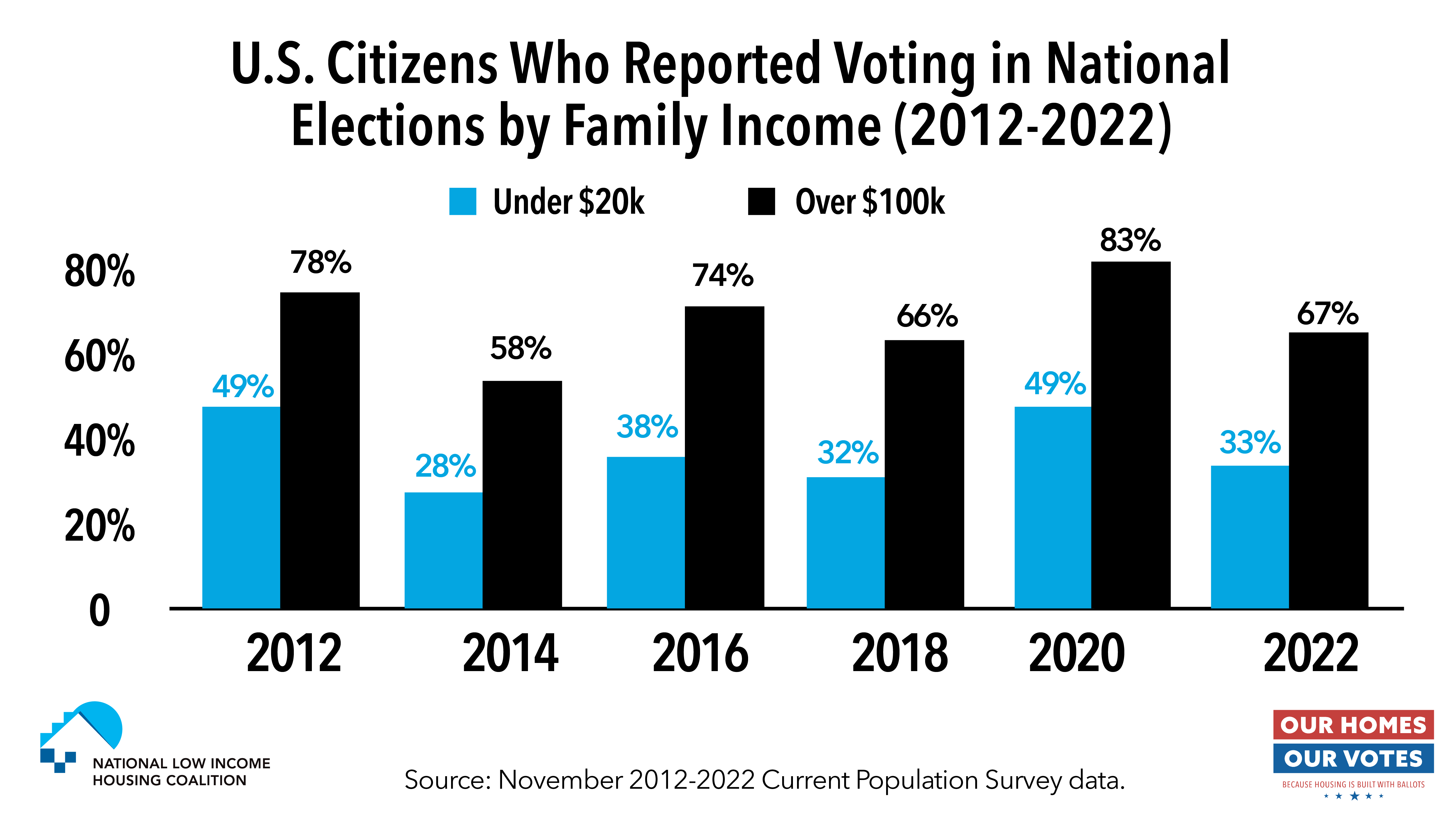 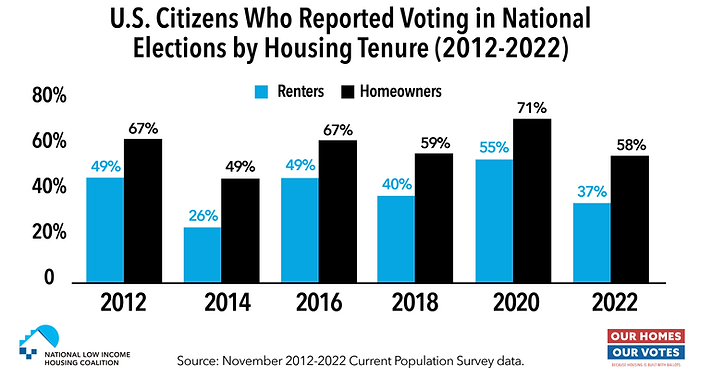 Trusted Messengers Can Make the Difference!
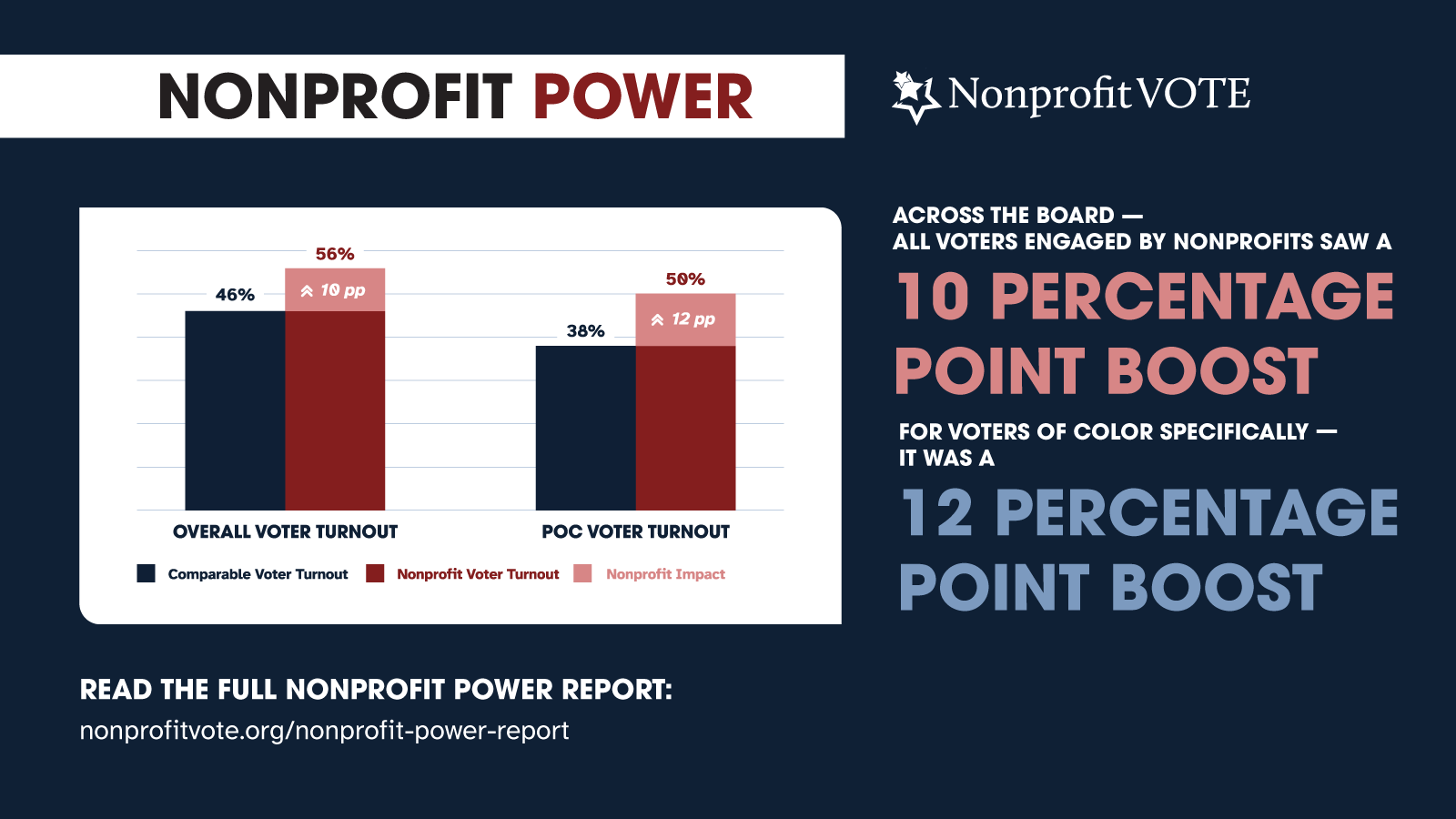 Building Blocks of a Nonpartisan Voter Engagement Campaign
Voter Education & Candidate Engagement
Voter Protection
Voter Mobilization
Voter Registration
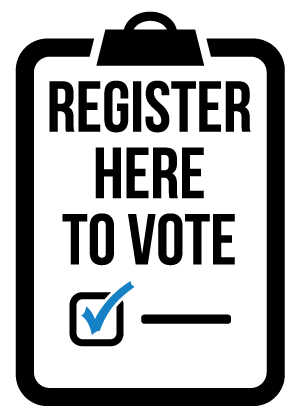 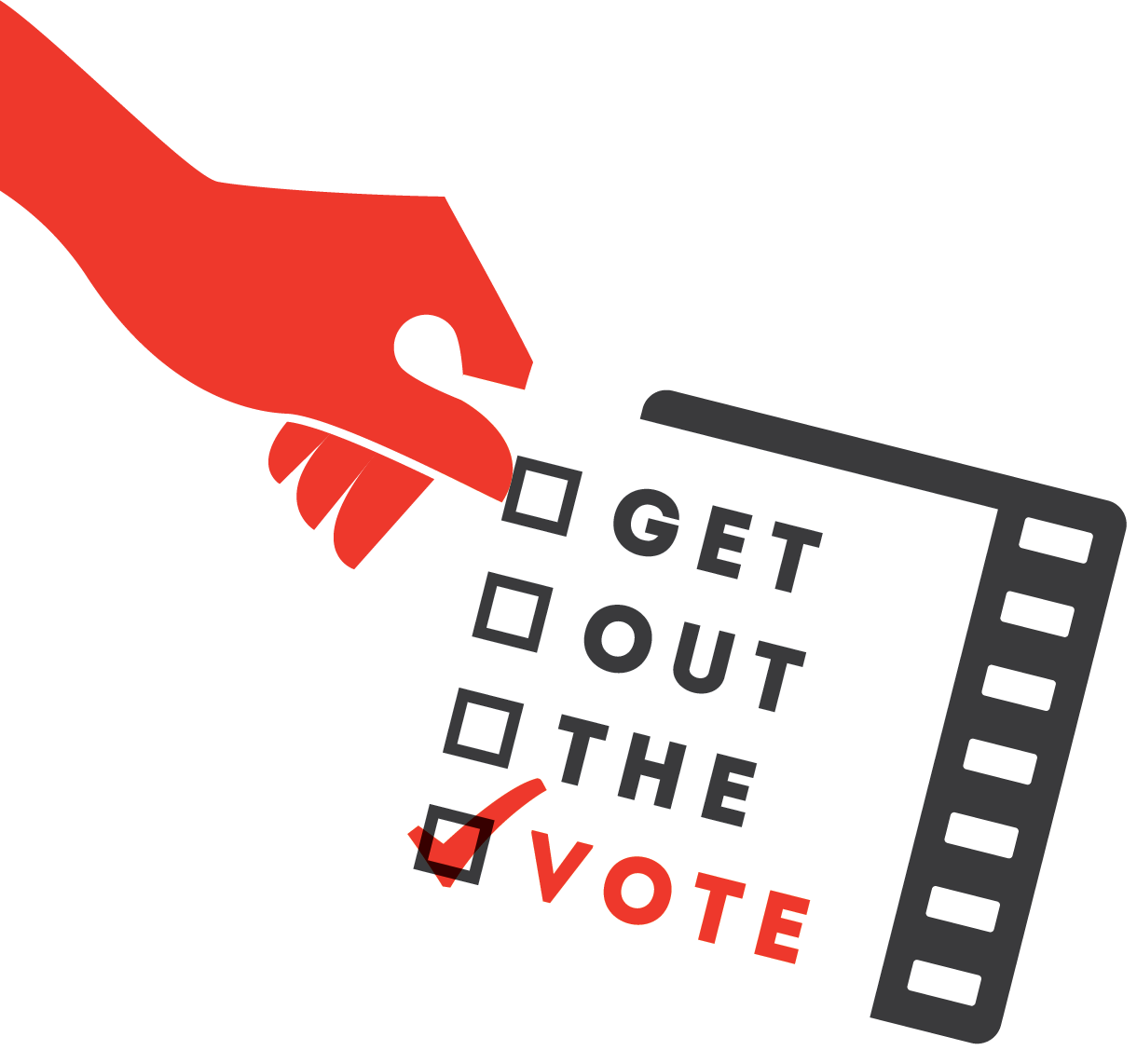 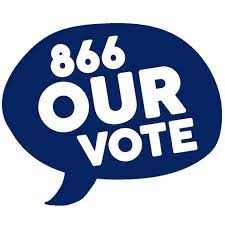 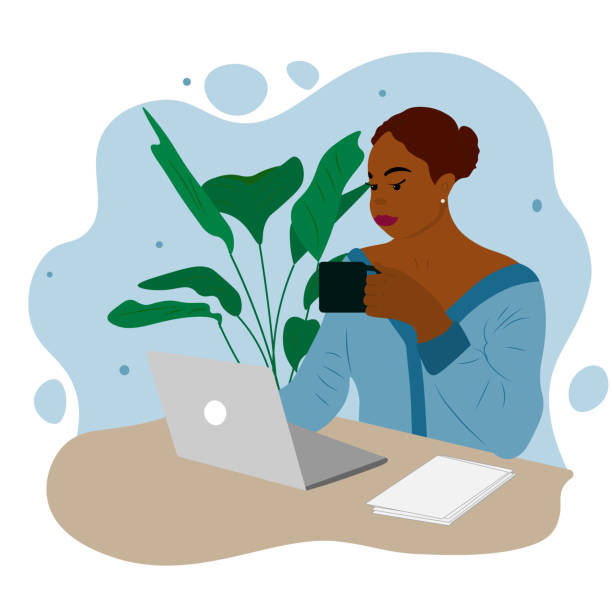 Distribute info  about Election Protection Hotline
Inform voters about provisional ballots
Voter ID clinics
Candidate forums + questionnaires 
Nonpartisan voter guides 
Signs & messages about deadlines, polling places, etc.
Reminder phonebanking or textbanking
Canvassing
Transportation
Post-Election celebration
Make forms available
Tabling
Canvassing
Voter registration events
Resident Councils and Voter Engagement
“Executive Order on Promoting Access to Voting” directs federal agencies to facilitate voter registration & encourage voting
Public Housing Agencies are permitted—and actively encouraged!—to organize nonpartisan voter engagement activities 
Where PHAs fund Resident Councils, they may use funds to provide transportation to the polls as a resident service
Consult with PHAs to determine whether funds can be used for additional voter engagement activities
What is Allowed?
What is Prohibited?
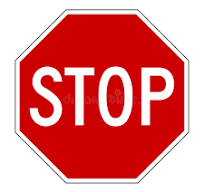 Nonpartisan Candidate Engagement
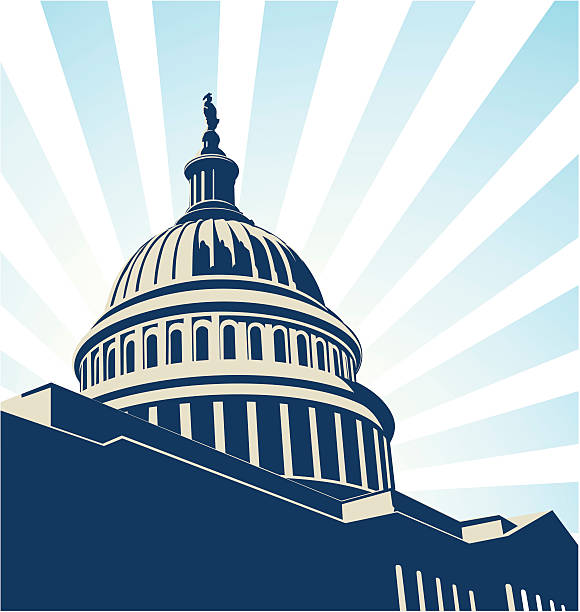 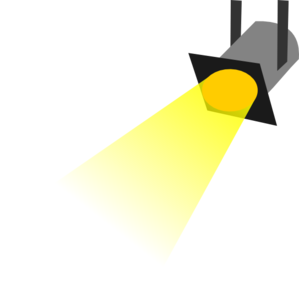 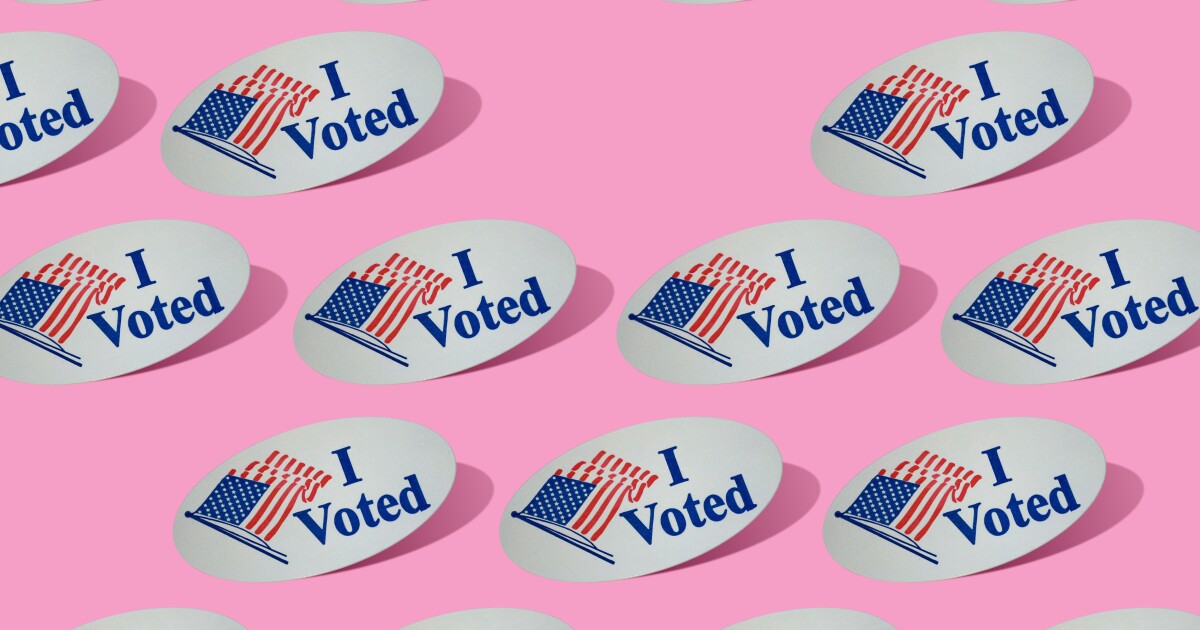 Building voter knowledge and enthusiasm
Laying the groundwork for effective advocacy
Bringing housing and homelessness into the spotlight
How to Engage Candidates as a Tenant or Resident
Host nonpartisan candidate forums in your building
Attend another organization’s nonpartisan candidate forum and ask a question 
Invite candidates to community events
Circulate a nonpartisan candidate questionnaire 
Write a letter to the editor in your local paper
Post on social media and tag candidates
Our Homes, Our Votes Educational Resources
Comprehensive online resource library
Visit: https://www.ourhomes-ourvotes.org/resources 
Biweekly webinar series
Register: www.ourhomes-ourvotes.org/webinars-2024 
Next webinar: Monday, September 16: Voter Education—The Who, What, Where, When, Why, and How
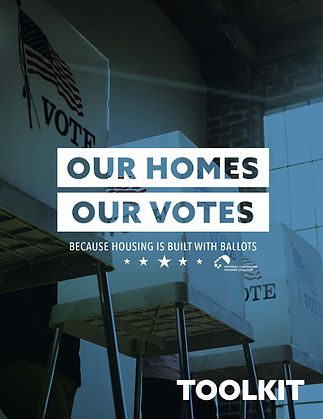 OurHomes.TurboVote.org
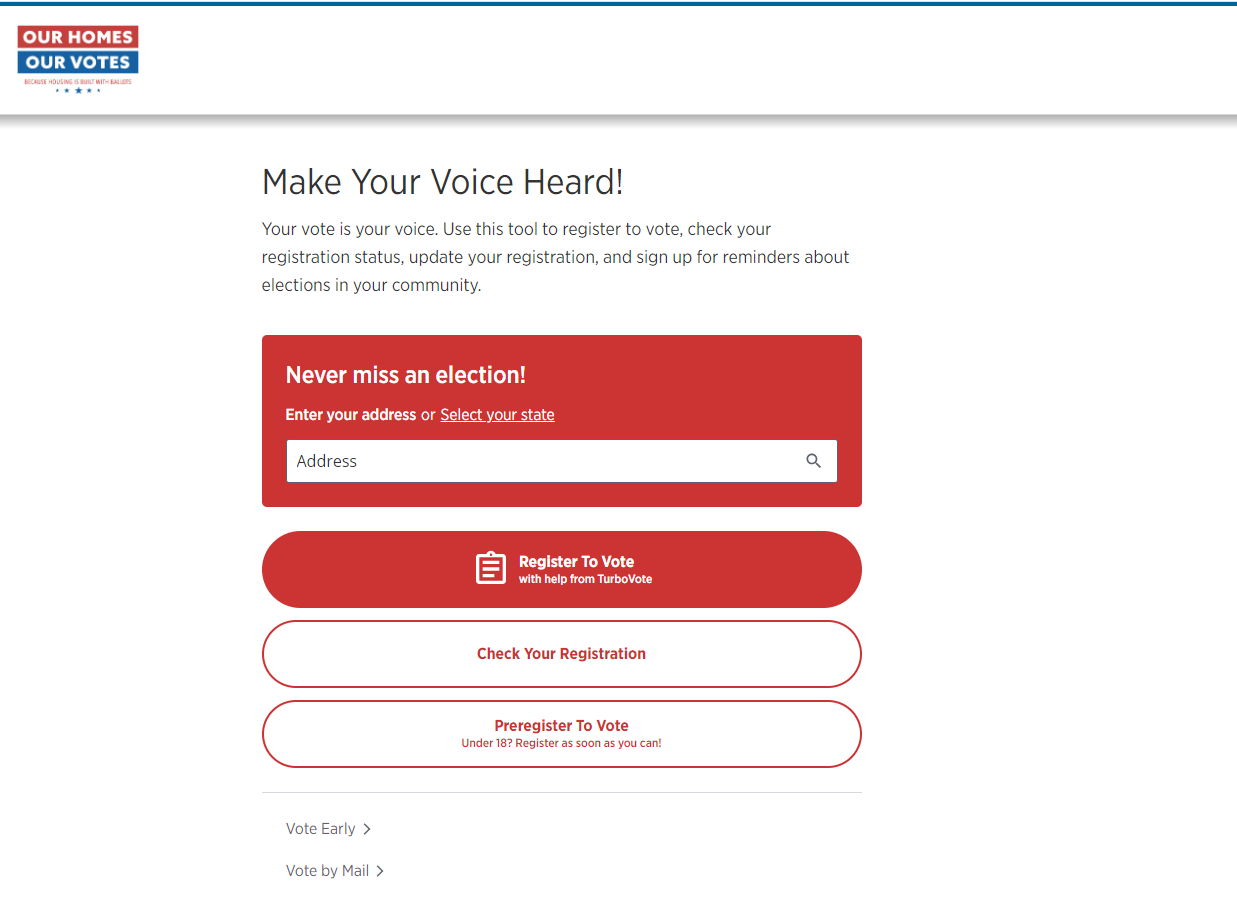 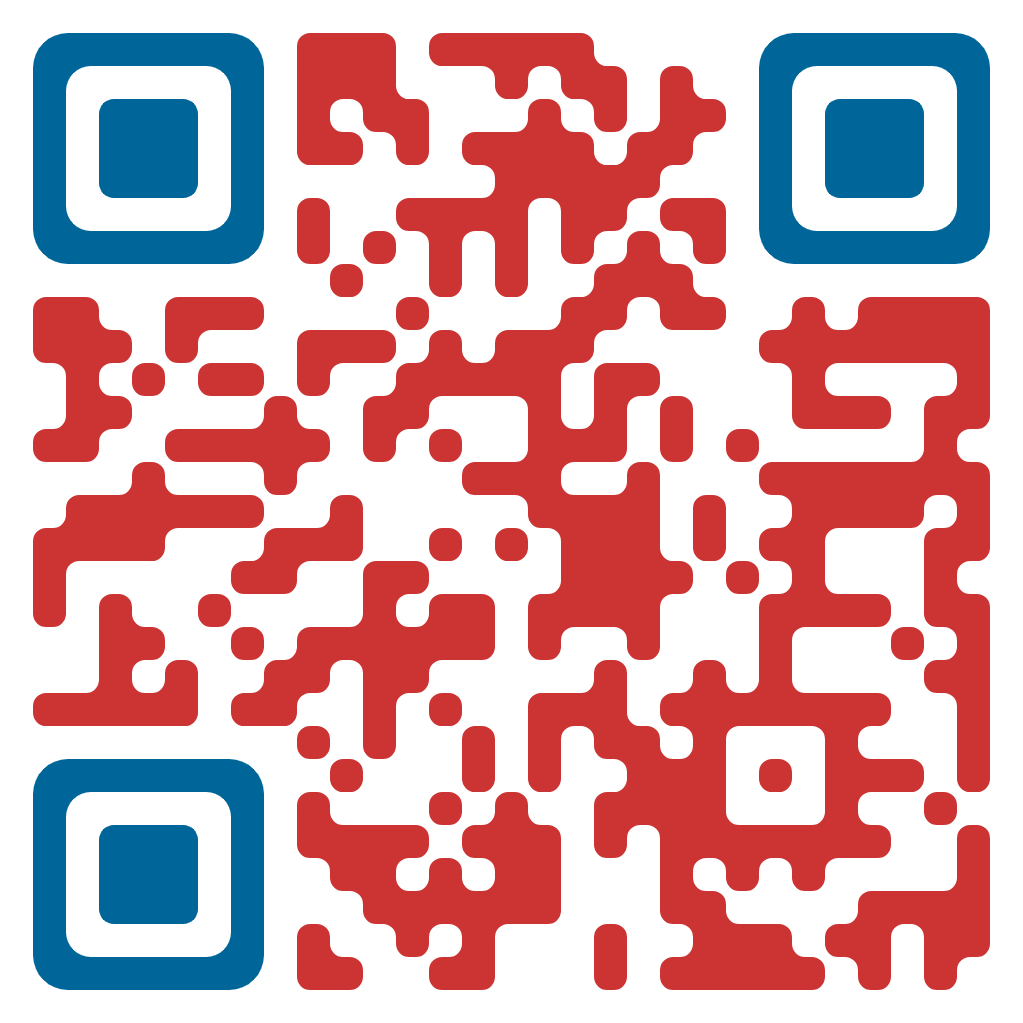 Affiliates Network
Open to all nonpartisan organizations that share campaign’s goals
Regular office hours, email listserv, and post-election virtual gathering
TurboVote referral codes
Sign up: www.ourhomes-ourvotes.org/affiliates
Our Homes, Our Votes Swag
Visit https://nlihc.myshopify.com/
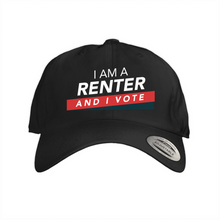 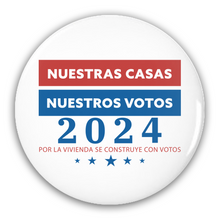 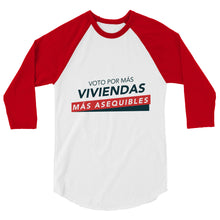 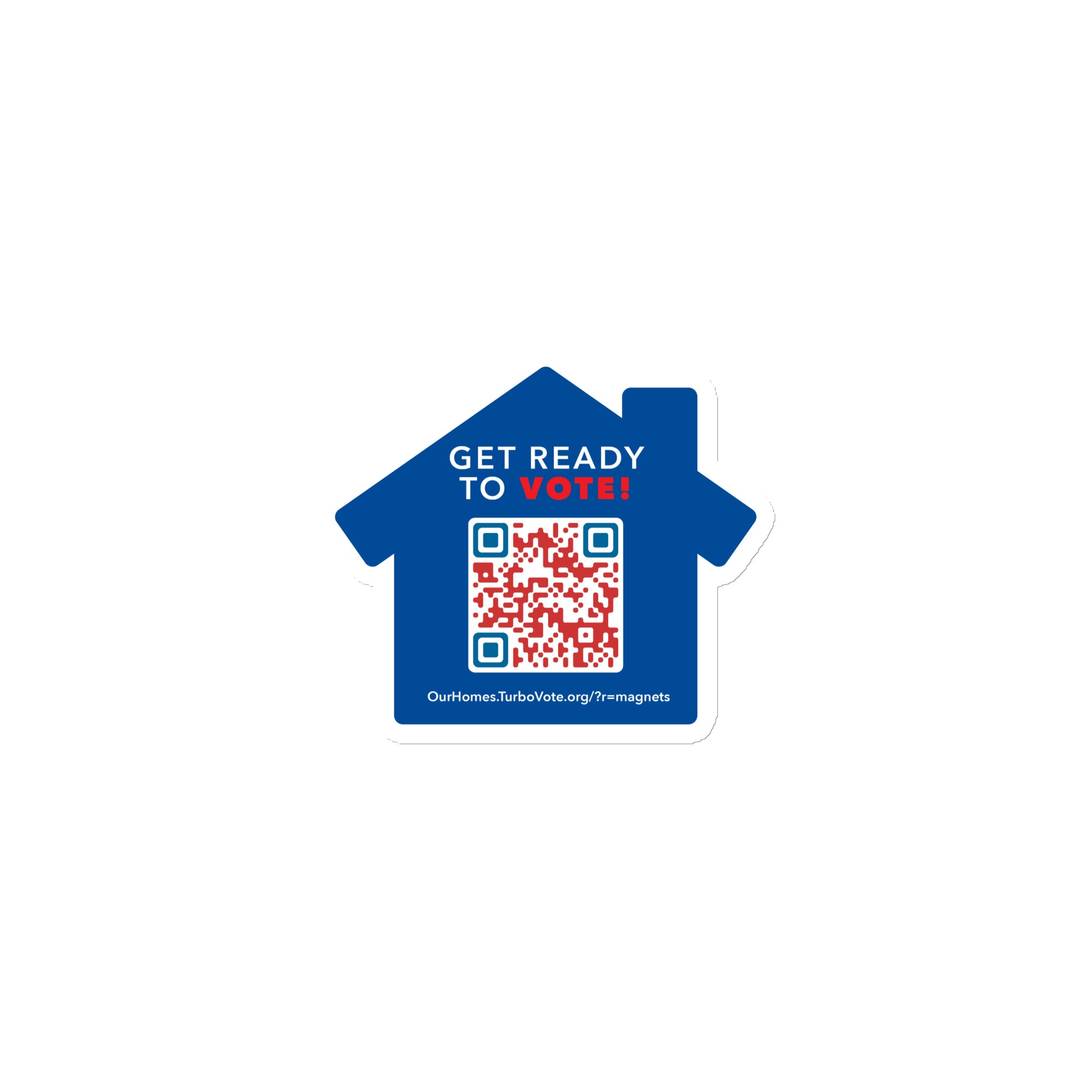 Questions?






Email: ccooperman@nlihc.org
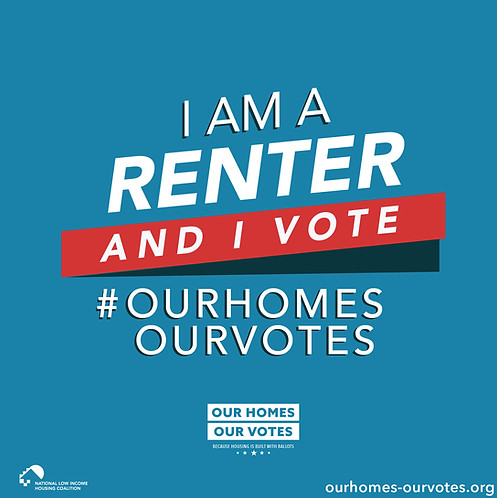